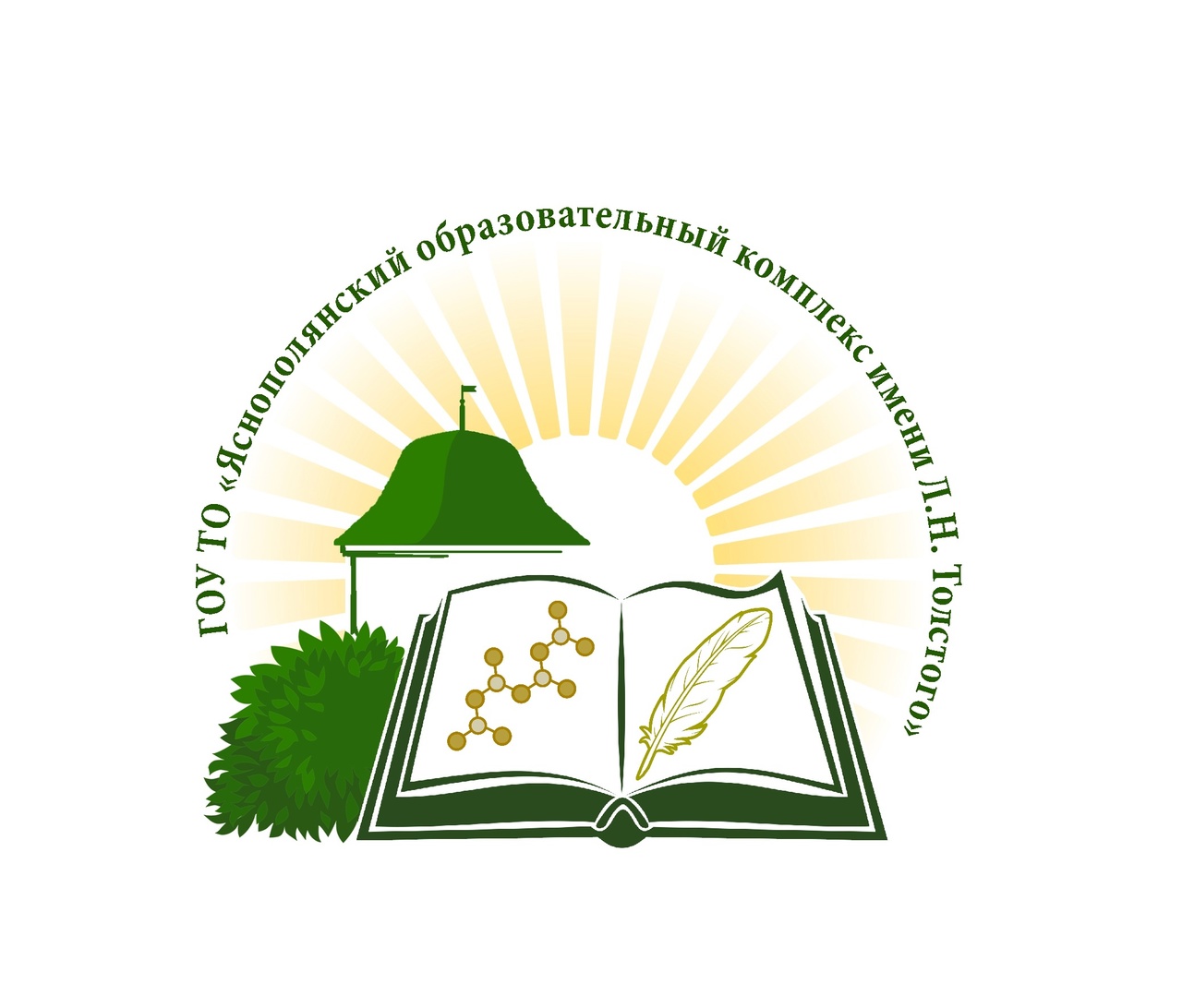 Волонтерская деятельность в ГОУ ТО «Яснополянский комплекс им. Л.Н. Толстого»
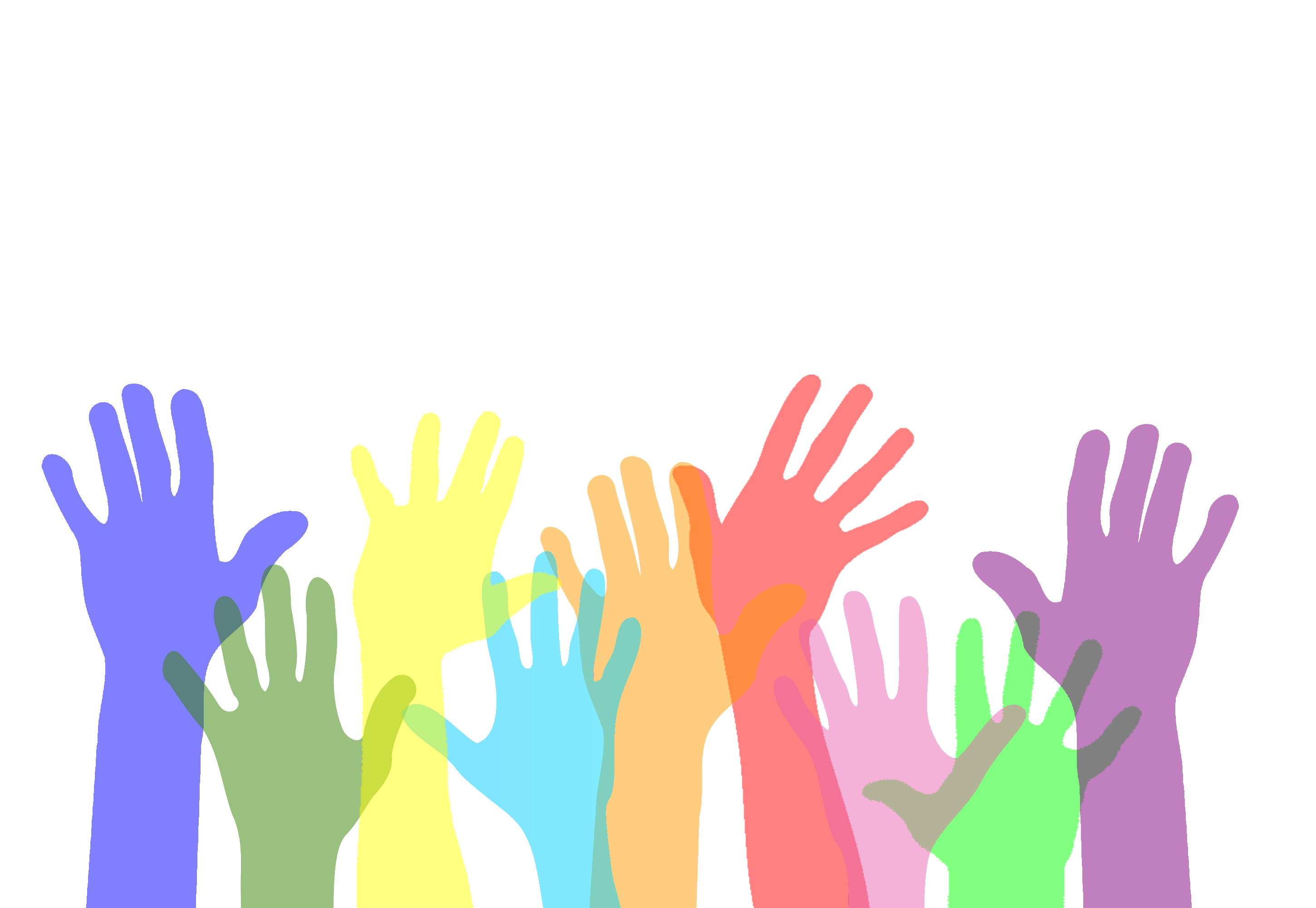 В Яснополянском комплексе осуществляется волонтерская деятельность по следующим направлениям
В нашем образовательном учреждении добровольческое движение имеет уже долгую историю. Работа строится на соответствии с требованиями федерального законодательства. Регламентируется Положением «О волонтерской деятельности в ГОУ ТО «Яснополянский комплекс»», строится на принципах добровольности.  Представлено несколькими направлениями волонтерской деятельности: экологическое, культурное, социальное, спортивное. Все волонтерские направления укладываются в несколько мероприятий (пролонгированных акций), проходящих в течении всего года с сентября по июль каждого учебного года. «Ясная поляна будущим поколениям», «Вахта памяти», «Лето в радость», «Новогодний десант», «Социальная реклама».
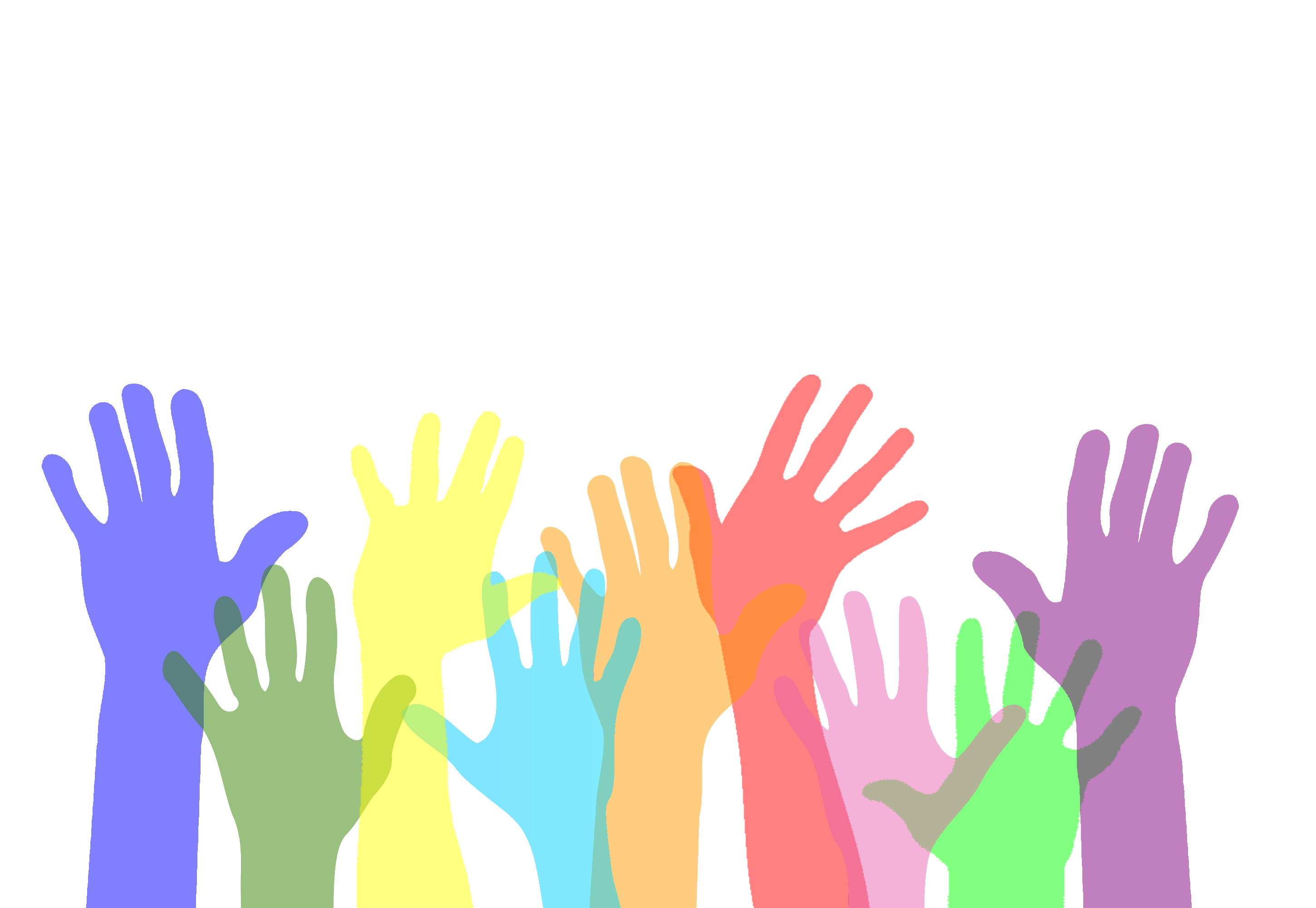 Экологическое и культурное направление волонтерской деятельности, продиктовано самим месторасположением и уникальностью нашей школы – это известная во всем мире Ясная Поляна. Тесное взаимодействие с Музеем – усадьбой «Ясная Поляна» и сезонные работы по благоустройству лесопаркового и тепличного хозяйства, были традиционными. Наша школа действительно уникальна, в своем роде, школа - исторический памятник 19 века и является неотъемлемой частью исторического и культурного наследия Ясной Поляны. Волонтерская деятельность по сохранению мемориального облика является одним из приоритетов. Ребята сажают цветы, разбирают лесные завалы после ураганов, расчищают места плановых вырубок, работают в теплицах, ухаживают за парками, подкармливают в зимний период птиц. Ребята принимают участие в волонтерских акциях «весенняя и Осенняя недели добра». Бонусами в волонтерской работе являются праздничные мероприятия, проводимые музеем, где наши волонтеры находятся в самой гуще событий, вся эта работа проводится в рамках акции «Ясная Поляна будущим поколениям».
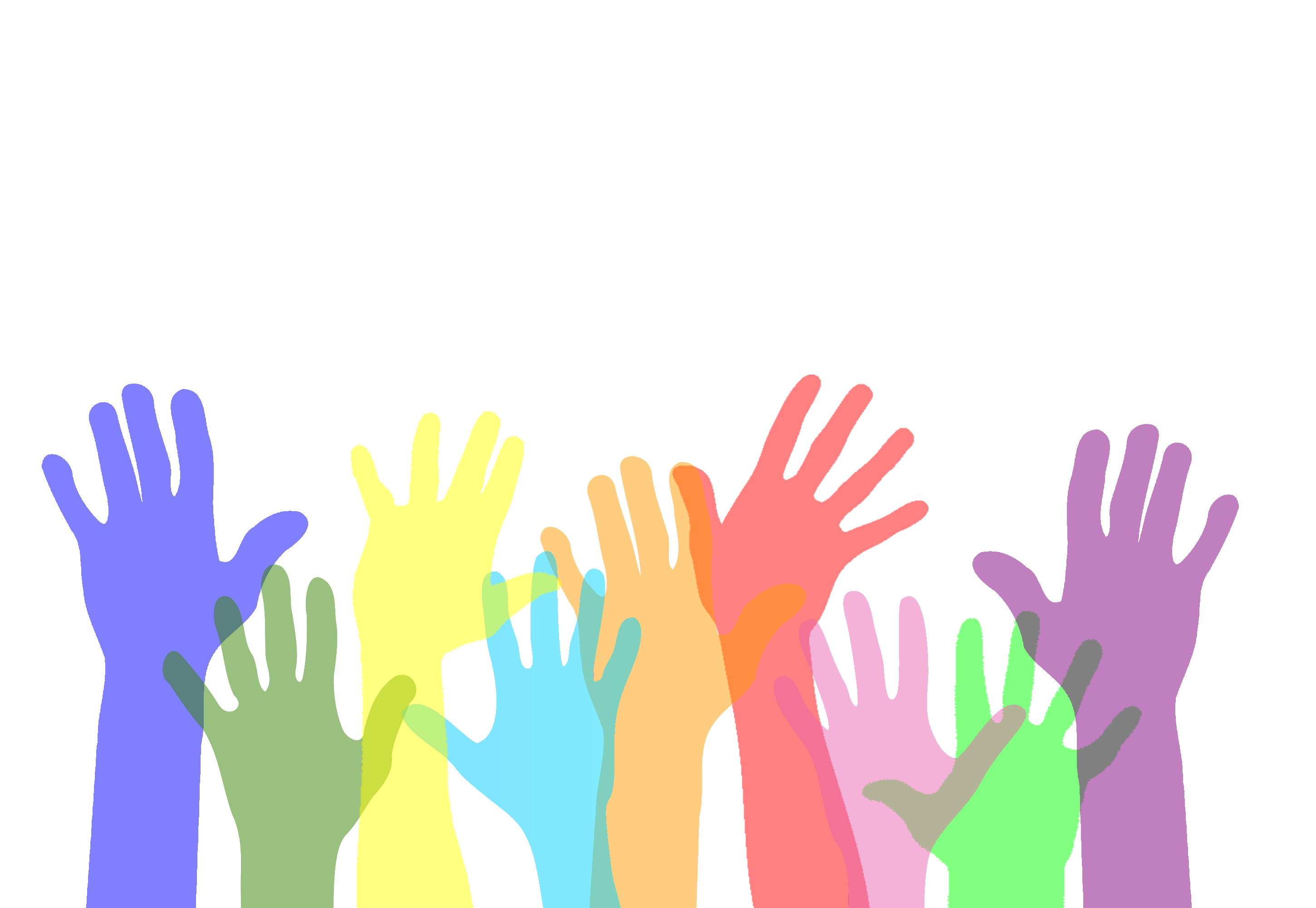 Патриотическое воспитание и культурно историческое направление волонтерской деятельности представлено в нашей образовательной организации через краеведческую работу школьных музеев и юных экскурсоводов, где ребята не только изучают родной край, но и проводят экскурсии гостям школы. В задачи волонтеров входит поддержание и благоустройство памятников (Обелиск павшим яснополянцам в годы Великой Отечественной войны) на территории школы, памятник В.И.Ленину. Ежегодное участие в организации и проведении «Диктанта победы», акциях «Окна победы», торжественных линейках к Дню победы 9 мая, «Дни памяти и скорби 22 июня», ежегодные Дни памяти, посвященные блокадному Ленинграду и освобождению Сталинграда, 14 декабря торжественная линейка, посвященная освобождению Ясной Поляны от фашистов, Памятные мероприятия, посвященные обороне Тулы, объединенные под акцией «Вахта памяти», организация и проведение акций «Мы вместе».
Еще одним из направлений волонтерской деятельности является вожатская работа в летнем пришкольном лагере «Зеленая палочка». в рамках ежегодной акции «Лето в радость». Здесь всегда шумно и весело. Младшие школьники с восторгом принимают своих старших друзей. Строгие учителя, в летнем пришкольном лагере становятся строгими воспитателями, а старшеклассники – вожатые становятся добрыми друзьями…. С ними можно немного пошалить, поиграть, они уже взрослые и в то же время еще дети. Малышам с вожатыми легко и комфортно. У вожатых есть свои плюсы. Они учатся азам педагогической профессии, учатся быть старшими, а значит принимать ответственность на себя, выполняют роли организаторов и аниматоров, показывают пример в труде и спорте. Для волонтеров - получается настоящая школа вожатых. Ведь у них есть возможность поработать в команде с психологами, воспитателями, педагогами, стать командой вожатых. В летнем лагере кипят споры, звенят детские голоса, песни и смех, спортивные мероприятия, часы интересных знаний, мастер-классы, вечера развлечений, игры, танцы, сценки, чтение в слух и во всех делах авангардом становятся наши вожатые.
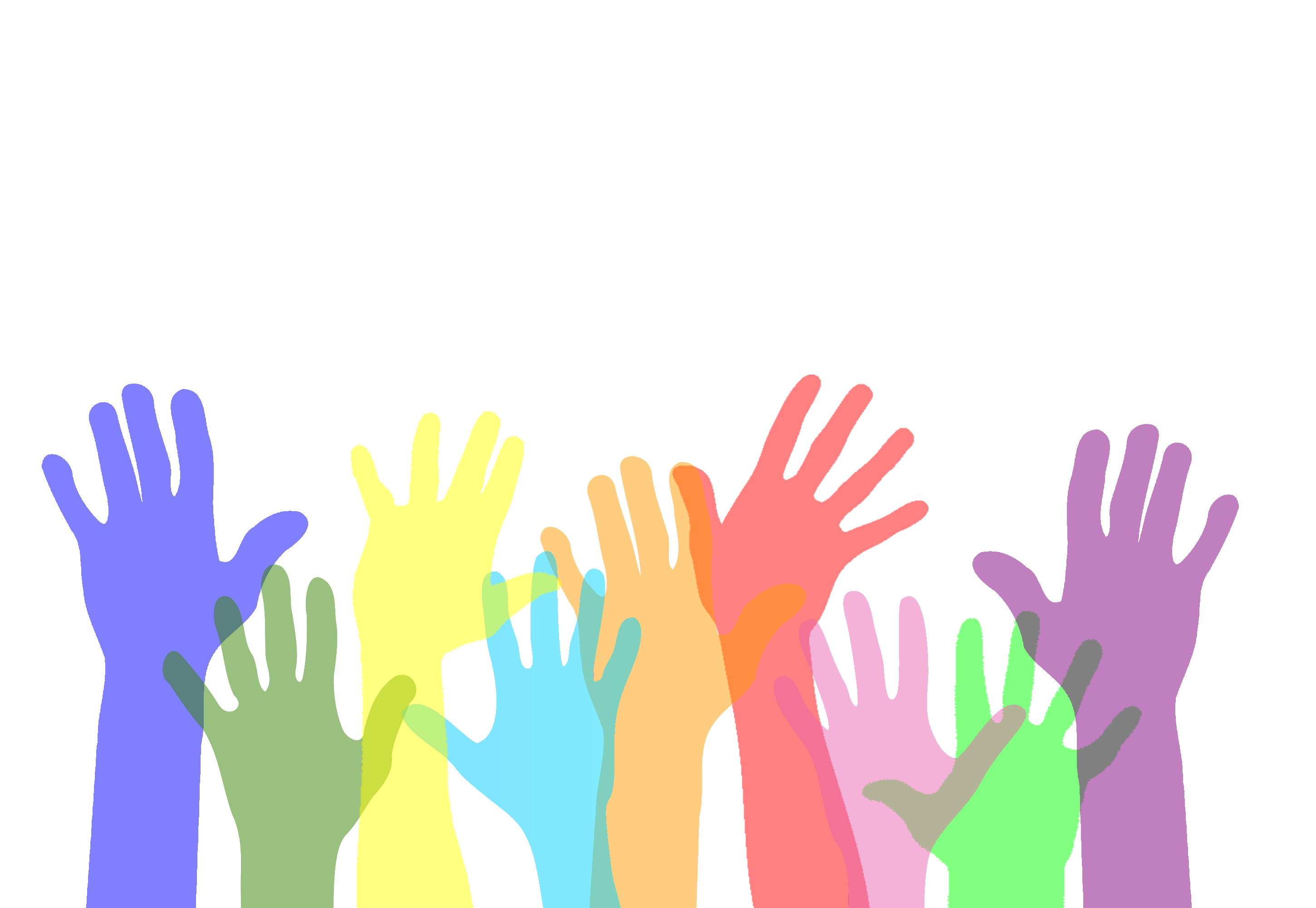 Социальное волонтерство проявлено наиболее ярко в ставшем уде доброй традицией проводить в школе «Десант Деда Мороза» в декабре и январе. Чудеса -  это прекрасно. Однако, наша задача научиться делать чудеса своими руками а это, пожалуй, самое интересное и трогательное в работе волшебников. Волонтеры – волшебники — это же здорово. Еще вчера в строгих школьных коридорах было все обычно. И вот, вдруг, зажглись новогодние огни, и на елках засверкали игрушки, шары и хлопушки, конфеты и мишура. Под потолком закружились хороводы красивых, кружевных снежинок, а на каждом окне появилась сказка. Но и это еще не всё. Сказка для малышей у новогодней елки это кульминация волшебства. Вот волшебники становятся актерами новогоднего театра, ежи, зайцы, медведи, волки, лисы, фиксики, и другие мульт-герои, символические животные года, вот этот сказочный десант Деда Мороза и Снегурочки создает настоящее чудо. Дети попадают в сказку. А волонтеры становятся настоящими волшебниками, создающими чудеса.
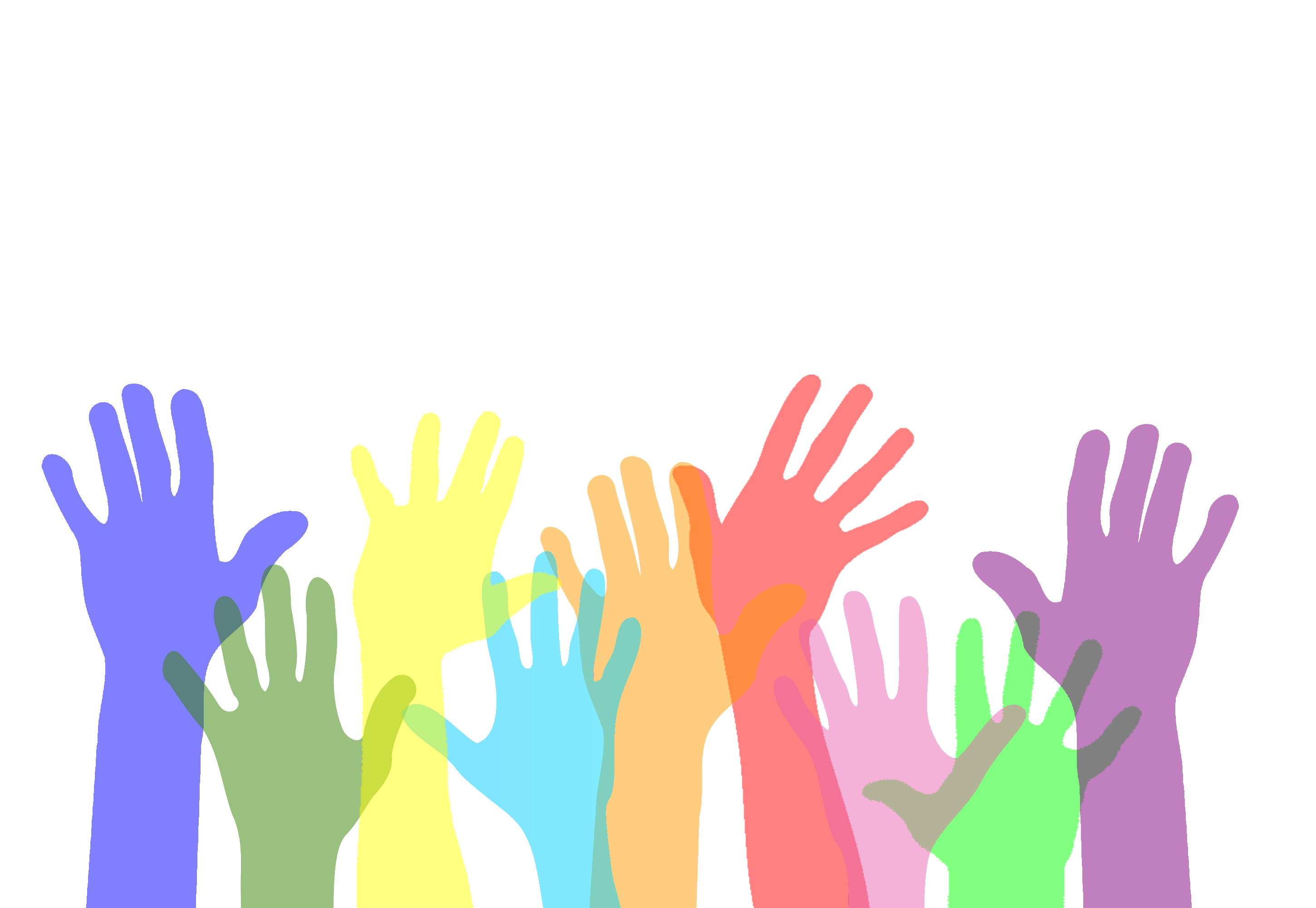 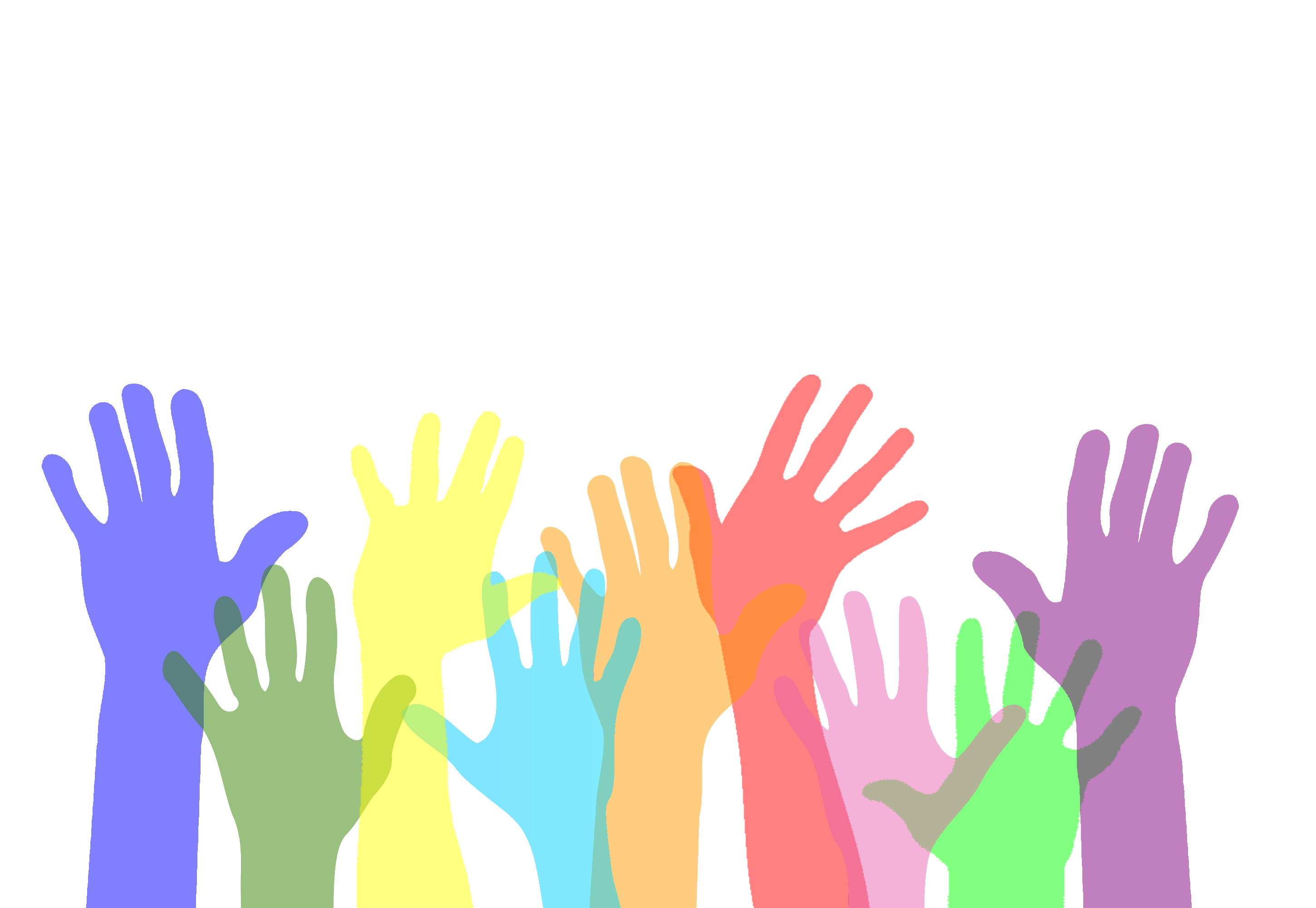 «Социальная реклама» это целая большая и разносторонняя площадка для волонтерской работы. Социальное волонтерство представлено в добровольческих акциях (циклов мероприятий направленных  на пропаганду ЗОЖ, поддержку инвалидов и детей с ОВЗ, социальную рекламу , сохранение семейных ценностей, традиций, направленные на сохранение исторического и культурного наследия, развитие бесконфликтной среды, бережное отношение к школьным традициям, оказание помощи нуждающимся в единое направление  волонтерской работы, где востребованы все участники волонтерского движения, где каждый сможет реализовать свой потенциал, проявив себя даже в малом. Операторы, сценаристы, репортеры, актеры, чтецы, художники, спортсмены, юные психологи (при проведении кругов сообществ для разрешения конфликтных ситуаций), приглашаются все желающие принять участие в добрых делах…